FIG MEETING
December 5, 2017
1
Tuition and Fee Detail Codes Updates
2
Chart V
New Banner Chart of Accounts – FY19 (7/1/18)
3
Why the Change?
Banner is a fund accounting program which focus on the source of funds and not the individual departmental organizations.
Standardized reporting capabilities across the colleges and departments. 

Banner uses the FOAPAL values in the following way:
Financial resources come from a variety of sources (Funds)
Different groups are responsible for different revenues and expenditures (Organizations)
Each fund may only use its revenues for appropriate expenditures (Accounts)
Revenue and expenditures must be comparable between Universities (Programs)
Activity important to departmental reporting (Activity)
Location of activity or assets (Location)
4
What is a FOAPAL?
The Banner system’s Chart of Accounts classifies transactions using an alpha/numeric system called a FOAPAL string.   UI utilizes the Index field that shortcuts the keystrokes for entering transactions into the FOAPAL string.
5
Index
Used as a short-cut for components of the FOAPAL string to help with data entry
Currently always fund, org and program
Defaults values into all forms when used
Can include activity and location codes (optional but highly recommended)
Can set up multiple indexes per Org code to allow for multiple activity and/or location codes
Currently you enter index and account (and optionally activity)

INDEX                  FUND             ORG                 Acct               PROG        Locn          Actv
SFX014             U!1009           SFX014               E5070           07GAX                        SFXXXXX
6
New chart you will enter index and account

6 character codes
In most cases the first 3 are the organization code
Last 3 are assigned in a one-down sequence
Will make assigning new codes easier
The codes will sort in ascending order so the next code will be at the top of a query


INDEX                  FUND             ORG                 Acct               PROG        Locn          Actv
646910               120417           646                 E5070             07GAX                        ACPSUP
7
Example:  Organizations
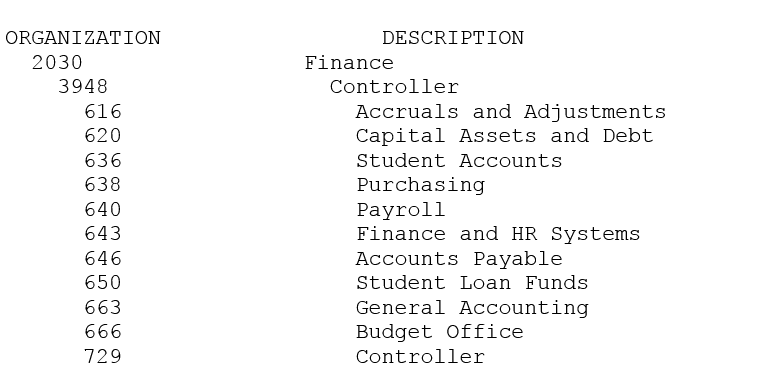 Level 2 
Level 3 
Level 4 
8
Example:  Index Codes
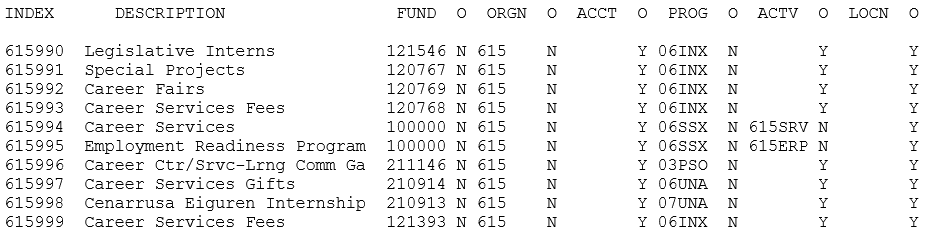 9
Crosswalk
Three crosswalks
Will be used for conversions and reference

Argos queries will be developed to query eachof the crosswalks
10
Fund Types and Levels
Fund types categorize the funds at a very high level
Fund type 1 defines the nature of the funds, such as:
Unrestricted
Restricted
Plant
Fund type 2 defines the source of the funds, such as:
General Education
Sponsored Programs
Fund Levels define reporting hierarchies of the funds
Federal
State
Research
Fund levels go as far as necessary to provide the reporting classifications necessary
Not all have the same number of hierarchy levels
Currently using 5 levels
Level 1 duplicates Fund Type 2 to enable online queries at that level
FGITBSR
11
Organizations
The “O” in FOAPAL represents the Organization (Org) 
Identifies the group responsible for managing specific buckets of money  (the “Who?”)
Orgs only track revenue, expenses and transfers
Orgs do not track Cash or other assets or liabilities
One Org can be associated with many different Funds
Orgs follow a structure very similar to the University organizational chart

This is not a “budget”.  The budget is your spending plan.
12
[Speaker Notes: Organization – in it’s purest form would look like a personnel org chart, with a separate org for every box that represents someone with budgetary authority….so typically at the manager level, although at times may go deeper than that.]
Account
The “A” in FOAPAL represents the Account (Acct) 
Identifies the type of transaction (the “What?”)
Eliminated unused accounts
Simplified hierarchy
General ledger account codes (assets, liabilities, fund balance) are changing
Primarily to remove the leading zero to better enable data extracts in Excel
Numbers will be realigned to make more sense
Fund balance accounts will change
Operating accounts (expense, revenue and transfers) will remain very similar
Taxable/non-taxable designation (E and T) has been removed from revenue codes
Under $5,000 capital accounts will now begin with 7
13
Programs
The “P” in FOAPAL represents the Program
Identifies the functional purpose of the transaction for IPEDs reporting and  comparability with other Universities
Follows a standardized system of functional categories prescribed by the National Association of College and University Business Officers (NACUBO)
Instruction, Research, Academic Support, Student Services...
Program codes are not changing – will be converted as is to the new chart
We are using this opportunity to ensure that proper Program codes are assigned to transactions through Index codes
14
Activity Codes
The second “A” in FOAPAL represents the Activity
Identifies a specific program or activity that a department needs to track and may cross over different Funds, Orgs, or Accounts
Optional and 6 alpha/numeric characters
Most begin with 3 digit Org code, with the last 3 characters intended to be a short code for the activity title
Most activity codes are now included in the Index to ensure consistent application
Highly recommended that activity codes, are included in indexes
15
Location
The “L” in FOAPAL represents the Location
Used primarily for identifying the location of fixed assets
In the new chart, one unit is using this to define the location of certain activities
Open to use by others after consultation with Controller’s Office
16
NSF Checking
The NSF process will be simplified
Three pools will now be used rather than all the primary expenses
Personnel Expenses
Subcontract – Grant specific
All other expenses
Will change look of FGIBAVL
Will display the three pool accounts only
Primary expense accounts (Account Level 1) will still exist
New dashboards/reports will be created in Argos to view the budget to actual by the primary expense accounts
17
NSF Checking
Advantages:
Allow budget plans to remain intact without transferring budget around to avoid NSF between primary expenses
Reduce the number of budget transfers required

Changes:
FGIBAVL will not look the same
Some new reporting for budget exceptions and budget to actual will be created
18
One-time impacts
YEAR END PROCESSING AND TIMING
Purchase order roll over of encumbrances from FY 18 to FY19
Claim Voucher and Invoice deadlines
Purchasing Card Hierarchy  and default budget changes at USBANK 
Travel Advances which carry from FY 18 to FY 19

EPAF processing
Other items as we are aware of them.
19
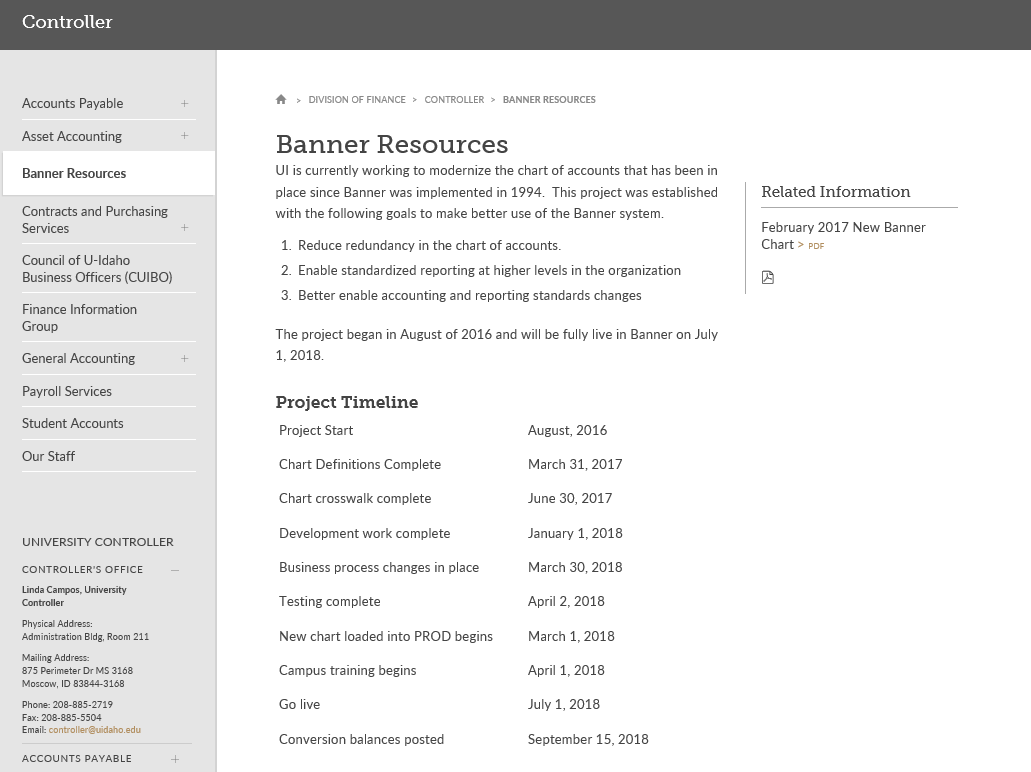 New Home for COA Refresh
20
https://www.uidaho.edu/finance/controller/banner-resources
Other Business Process Changes
Standardized approval queues
Funds transfer journal entries
Invoice processing and claim voucher system
P-Card reconciliation process

Non-chart project changes coming up
Banner 9 implementation
Travel and Expense System
21
Claim Voucher
Invoice Numbers
Direct Billings
22
Current Claim Voucher Issues
Vendor Invoice Numbers
Dateamount   when no invoice number is provided.  Typically reimbursements or Individuals.

Check Remit Area on Form
Provides the Vendor with information what the payment is for.

Used for Non Procurement type Items.  APM 75.31
Direct Bill Lodging Payments
While it is ok to setup direct bill accounts.   The method of payment is the PURCHASING CARD not the Claim Voucher.
Only Meeting and Activity expenses that are greater than 5000.00 should be on the claim vouchers.
23
Invoice Numbers rules of Consistency
Additional guidelines:
For invoices that have numbers and spaces, always enter the spaces (i.e..,001 456 15789).
If the number is more than 15 characters long, then eliminate the spaces.  If more room is needed, count from the right backward 15 characters.  Usually the last characters are most important to vendors.  
 If the invoice number has numbers and letters (i.e., AB 12345), eliminate the space to read AB12345.  Another example would be, 1B  457A.  This should be entered as 1B457A.

If there is no invoice number listed on the invoice, if there is an Account number on the invoice, use Account number {space} and the invoice date. {For invoice date use format of 121311}.  
If there is no account number listed on the invoice, use the date of the invoice, {space} and the dollar amount (i.e., if the invoice date is 12-13-11 for $50.00, use 121311 5000{no decimal} as the invoice number.)
UTILITIES invoice numbers usually consists of Account number and the billing date.  Remember, to pay ONLY current charges.
Banner verifies the invoice number for duplicate payments by the invoice numbers.  

The Vendor Invoice Number is the actual invoice number printed on the vendor’s invoice.
24
Holiday Parties
Reminder of the Do’s and Don’ts when Planning your Activities:

Entertainment and Promotional on
AP website:
http://www.uidaho.edu/finance/controller/accounts-payable/promotional-expenses 





HAPPY HOLIDAYS
APM Sections 70
25